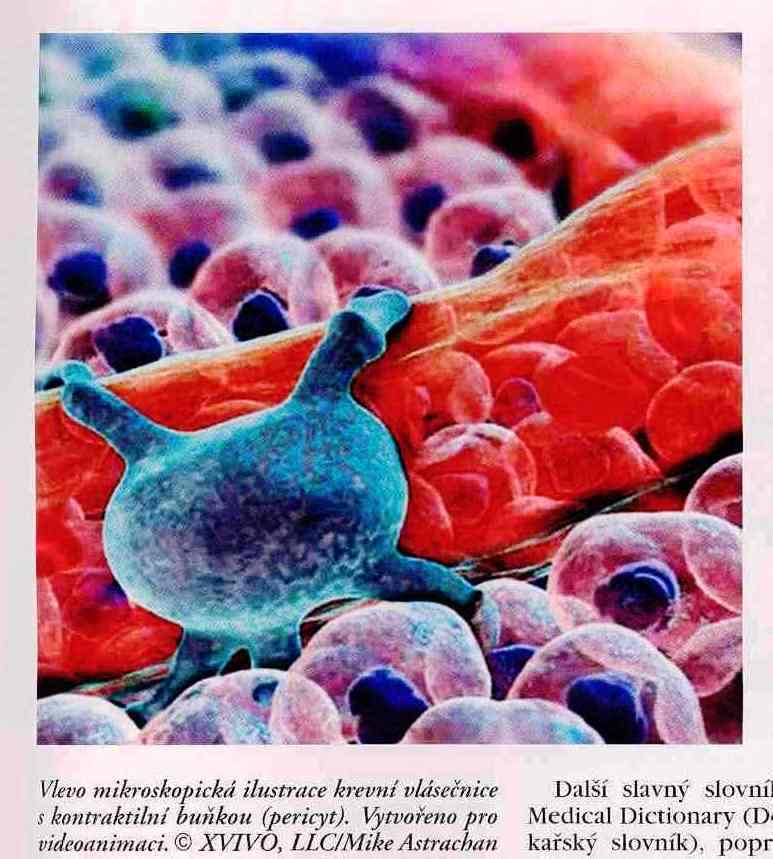 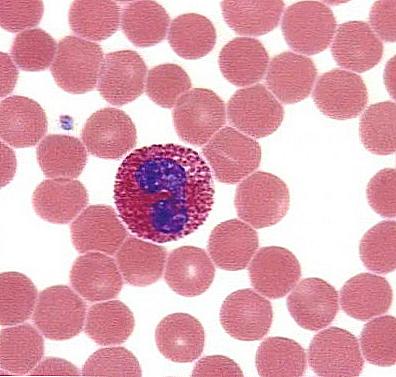 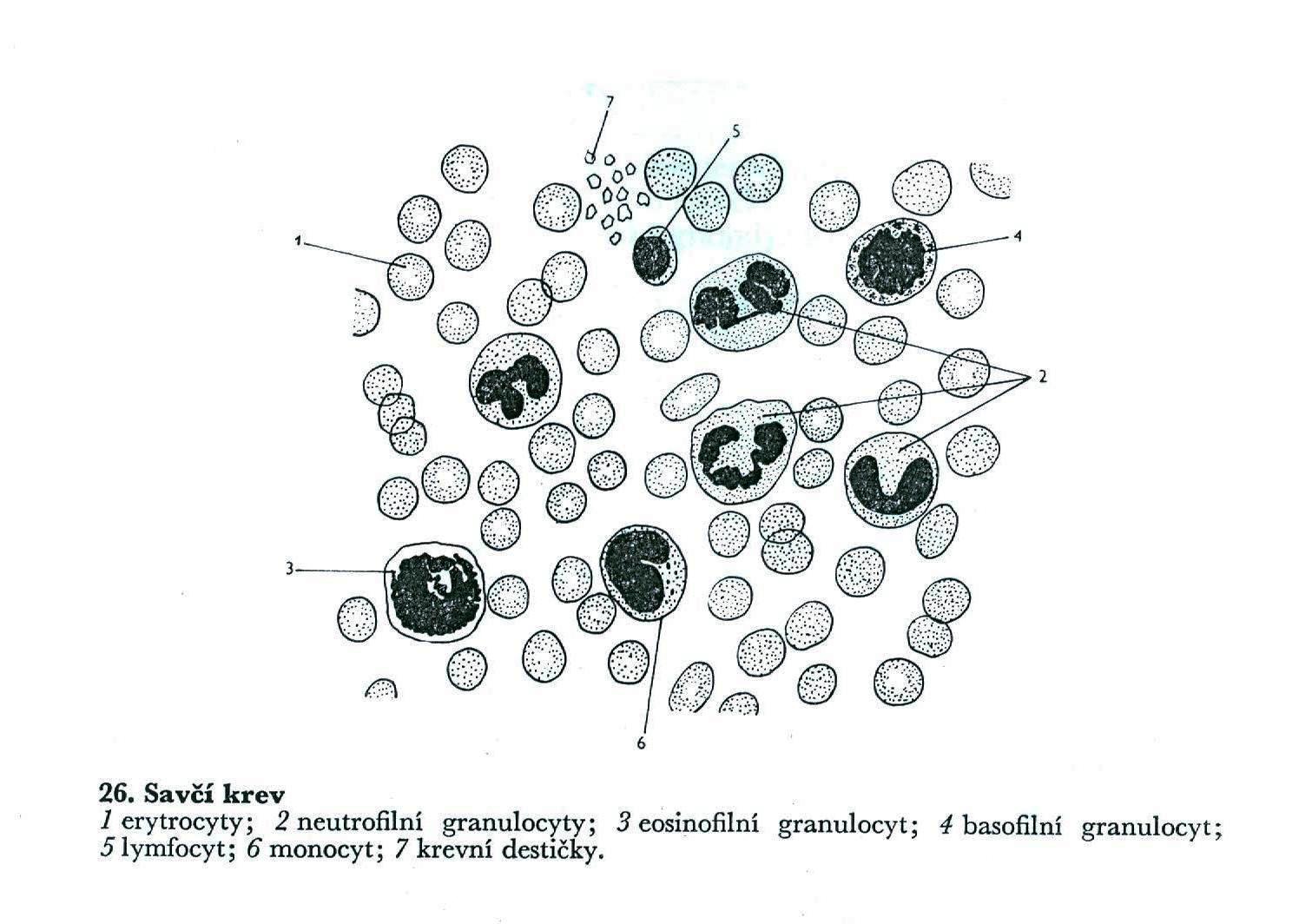 eosinofil
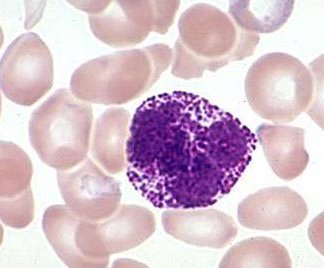 bazofil
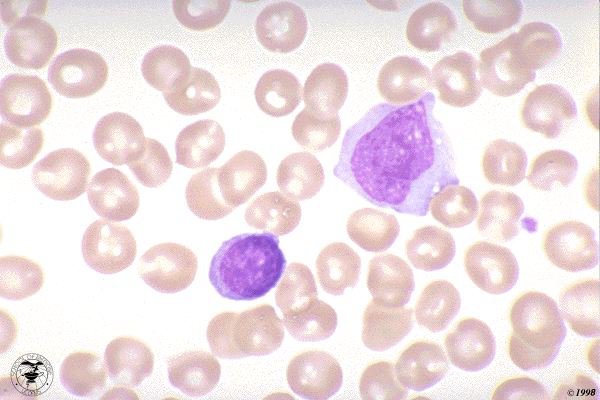 Monocyt, lymfocyt
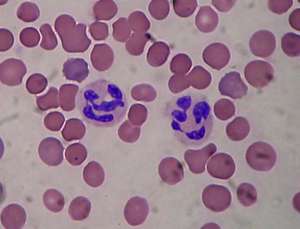 Neutrofil zraly, neutrofil, tyčka